april
abril
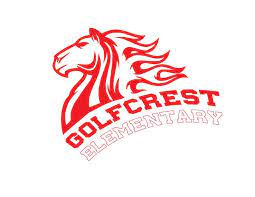 Please remember to practice reading and math daily.
Recuerden de practicar matemática  y la lectura  todos los días.
Mr. Morales/Mr. Etxaniz
MATH
ELA-SCIENCE
Math: Determine the value of a collection of coins and bills.
Explain the connection between human capital –labor and income.
List reasons to save and explain the benefit of a saving plan, including college.
ELA/Ingles: 
Writing: how to structure a writing text and make your own questions. 
Science: Explore different forms of energy, including mechanical, light, sound, and thermal in everyday life.
LECTURA
Reading/Language Arts:
Unit 11:
Students will explore and deeply comprehend the genres within this unit by making predictions, making personal connections, and visualizing the key details to make inferences
Lectura / Artes del lenguaje:  
Unidad 11:
Los estudiantes exploraran y profundizaran la comprensión de diferentes géneros  además de hacer predicciones, conexiones personales y visualizando detalles.